Welcome to the NASA Direct Readout Conference (NDRC) Webinar Series

The webinar will begin at 11:00 EDT/15:00 UTC
NASA Direct Readout Conference (NDRC) Webinar Series
September 4, 2019
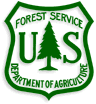 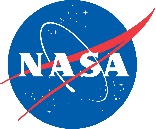 [Speaker Notes: Good day everyone, and welcome to this offering of the NASA Direct Readout Conference webinar.  Today’s webinar is the third in the series we have hosted so far.

This webinar is an effort by NASA Goddard Space Flight Center Direct Readout Laboratory, NASA Land PIs and the NASA Direct Readout Conference Organizing Committee.

We would like to thank NASA, including Kelvin Brentzel and Bob Kannenberg of NASA DRL, for supporting the logistics for this webinar (WebEx, telecon, etc.) and providing other technical support.]
NDRC Webinar Ground Rules
Communications with presenters
Questions to each presenter will be coordinated by host (Brad Quayle), where you will be called on to speak
Please provide questions for presenters to the WebEx panelists at any time via chat
Conference call
Please keep your phone muted at all times unless called on by moderator
Webinar input/feedback
Input from participants is valued and requested
Please complete the post-webinar survey, where you will also have opportunity to influence future NDRC webinar topics
NASA Direct Readout Conference (NDRC) Webinar Series
[Speaker Notes: For the benefit of all participants, please adhere to the following ground rules during the webinar.

 Communications:
 A Q&A period will be provided at the end of each individual presentation to receive verbal questions/comments.
 The WebEx chat function can be used at anytime to submit questions/comments to myself and I will queue them to the presenters.

 Phones:
 Please mute your phones and do not put your phone on hold

 Feedback:
 As part of the feedback cycle and to receive necessary input for future NDRC webinars, we will be soliciting input from participants.
 Given the large number of participants, we will not likely be able to accommodate a lengthy discussion regarding future webinar topics and ask that you provide that input via the WebEx chat, email, and the post-webinar survey we will be distributing.]
NDRC Webinar Series
Webinar Objective
Provide a “virtual” forum for ongoing communications among
DR/NRT data practitioners
Organizations that conduct relevant DSS operations
End user community
Planned Frequency and Topics
Will address and solicit input from webinar participants later in today’s wrap up session
NASA Direct Readout Conference (NDRC) Webinar Series
[Speaker Notes: As a reminder, the primary objective of the NDRC webinar series is to provide the opportunities for virtual meetings for NRT data practitioners, organizations that provide DSSs and end users to stay current on new/evolving technologies, data sources and applications.

  The topics of these webinars will be driven by the participants/global community, but will generally focus on the status/updates on relevant science, algorithms, technologies, applications and systems.

  Although land discipline data/applications, associated atmosphere data/applications and broader cross-cutting topics are the primary focus areas of the webinars, other applications/topics are certainly welcome.

 At the end of today’s webinar, we will spend some time discussing future webinar topics and asking for your input.]
Today’s Agenda
Real-time Volcanic Cloud Products for Aviation Alerts
Presented by Nickolay Krotkov (NASA/GSFC)
Meeting Wrap Up
Brad Quayle
Please hold verbal questions until the end of each individual presentation.
Written questions can be submitted anytime via chat to the host and WebEx panelists.
NASA Direct Readout Conference (NDRC) Webinar Series
[Speaker Notes: For today’s agenda, we have three presentations

 Dr. Nickolay Krotkov, from NASA Goddard, will be presenting on the use of near real-time Direct Readout satellite volcanic cloud data to improve the reliability of volcanic ash forecasts, and the use of such data in dependent decision support applications.

 The presentation will be followed by a Q&A period.  Questions can be received verbally or submitted via chat to the panelists.

 Please also note today’s presentation will also be made available after today’s webinar along with meeting notes on the NASA DRL website.

 After the presentation, we will have a short discussion for a few minutes to wrap up the webinar.]
<Presentation>
NASA Direct Readout Conference (NDRC) Webinar Series
[Speaker Notes: Each presentation will be followed by Q&A period]
Meeting Wrap Up
Please provide your input on future webinars:
Verbally now on the telecon
Chat now to Brad Quayle (Host) on the WebEx
Email to brad.quayle@usda.gov
Post-webinar survey
Future webinar topic areas for consideration
Updates on relevant remote sensing science, algorithms and data products
Demonstrate relevant technologies for DR/NRT data
Status and availability of DR/NRT data sources
Spotlight applications and DSSs that use DR/NRT data
Collaboration opportunities (data sharing, Cal/Val activities, feedback to space agencies, etc.)
NASA Direct Readout Conference (NDRC) Webinar Series
[Speaker Notes: We hope you enjoyed and have benefited from today’s presentation.  Before concluding the webinar, we would like to discuss a few more items…

 For future webinars, it is desirable that presentation of topics be determined by webinar participants, so your input and recommendations are appreciated.

 Consequently, we very much encourage your suggestions for future webinar topics and ask that you submit topics for consideration.  You can provide suggested topics to us using one of four provided methods listed on the slide:
 Express them now on this telecon, but stand by to do this and we will take a few minutes to do this in few moments.
 Send a chat to me via WebEx. Don’t use the WebEx Q&A function, please just use the chat function.
 If you prefer to provide topics later on, please either:
 Email to me at brad.quayle@usda.gov.
 Submit via post-webinar survey.

 Some suggested general topic areas are provided here that correspond to general topic areas addressed at NDRC meetings, but suggestions do not need to be limited to these areas.  

 As demonstrated by these initial NDRC webinars, we have the ability to reach out to potential presenters across various agencies, disciplines and application areas, so please do not hesitate to make a suggestion.]
Meeting Wrap Up
Webinar survey:
Brief post-webinar survey is available
https://www.surveymonkey.com/r/NDRC-September2019
Provide feedback on this webinar
Provide your input on future webinar topics
Please take three minutes to complete the survey
Your feedback and input are important and have influence on the algorithms/products presented today as well as algorithms/products to be made available in the future

Anticipated schedule for next webinar
December 4, 2019
NASA Direct Readout Conference (NDRC) Webinar Series
[Speaker Notes: One additional item to highlight is that a post-webinar survey has been prepared and is available now for you to access.

 We ask you to please take the time to complete this short survey and provide feedback regarding your experience with this webinar.

 This survey is import and has influence on NASA algorithms/products/technologies presented today as well as algorithms/products/technologies to be made available in the future

 Also, as mentioned before, the survey provides an opportunity to submit suggestions for future webinar presentation topics.

 Lastly, December 4, 2019 is the target date for the next NDRC webinar.  An email notification for the next webinar will be provided via the direct readout users email list and other communication channels.]
Thanks!

Please email with any questions and suggestions for future webinar topics
Brad Quayle (bquayle@usda.gov)
Kelvin Brentzel (kelvin.w.brentzel@nasa.gov)
Bob Kannenberg (robert.k.kannenberg@nasa.gov)
NASA Direct Readout Conference (NDRC) Webinar Series
[Speaker Notes: Thanks again for joining today’s webinar.

 Again, as a reminder, the presentation from today’s webinar will be posted on the NASA DRL website as well as the compiled notes.

 Please feel free to reach out to me or the NASA DRL staff with any questions about today’s webinar as well as suggestions for future webinar topics.]